ГБОУ ШКОЛА №495 САНКТ-ПЕТЕРБУРГА
«Толерантность 
  в образовательной среде»

                  БУРМИСТРОВА ИРИНА АЛЕКСАНДРОВНА,
                                                ПЕДАГОГ-ОРГАНИЗАТОР  

                                                -  2014 -
ТОЛЕРАНТНОСТЬИ МЫ
ЧТО ТАКОЕ ТОЛЕРАНТНОСТЬ?
Мы разные – – в этом наше богатство. Что такое толерантность? На рубеже XVIII – XIX веков во Франции жил Талейран Перигор. Он отличался тем, что при разных правительствах оставался Министром иностранных дел. Это был человек, талантливый в умении 
учитывать настроения окружающих, уважительно к ним относиться, искать решение проблем без ущемления интересов других людей. И при этом сохранять свои собственные принципы, стремиться к тому, чтобы управлять ситуацией, а не слепо подчиняться обстоятельствам.
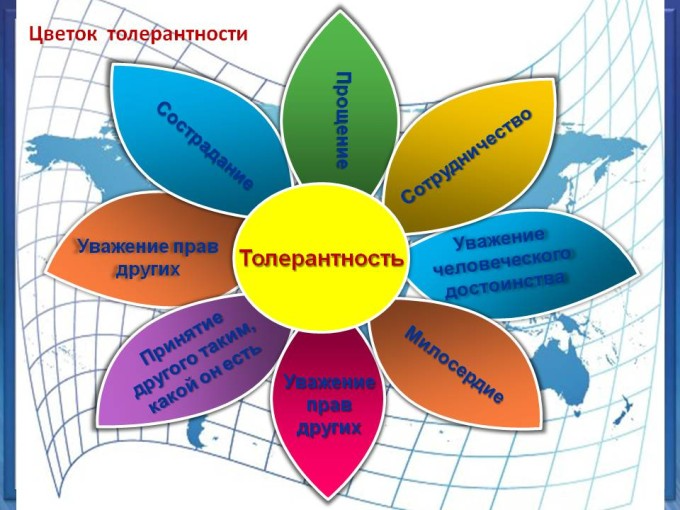 Толерантность – слово заимствованное, а поэтому мало понятное. 
 Ближайшие синонимы: терпимость, уважение к чужому мнению, лояльность
 Основой толерантности как качества личности является признание права на отличие.
 Она проявляется в принятии другого человека таким, каков он есть, уважении другой точки зрения, сдержанности к тому, что не разделяешь, понимании и принятии традиций, ценностей и культуры представителей другой национальности и веры.
Как пальцы на руке
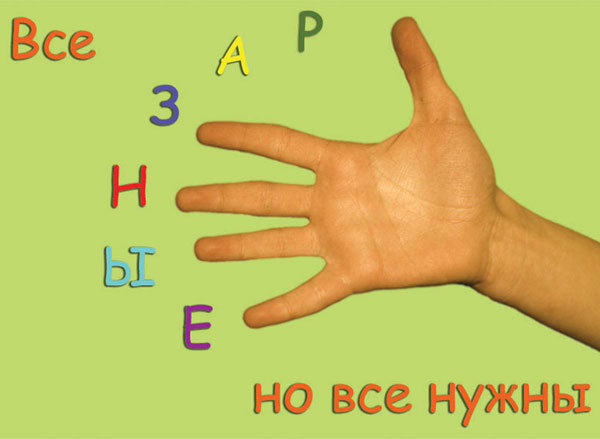 МЫ УМЕЕМ ДРУЖИТЬ
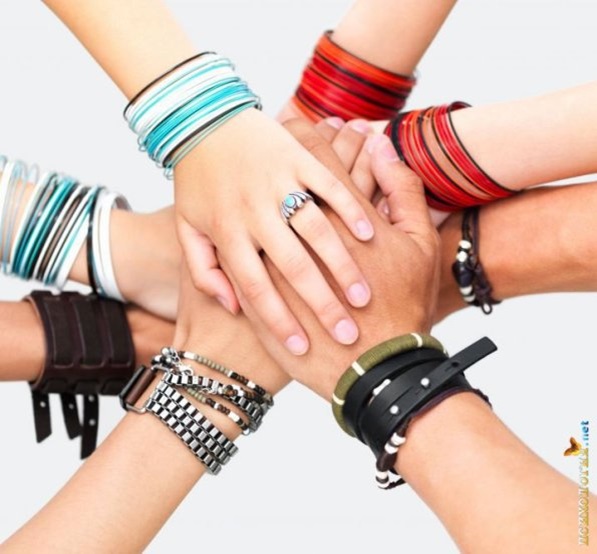 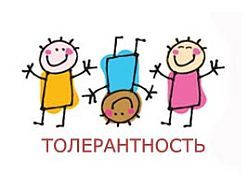 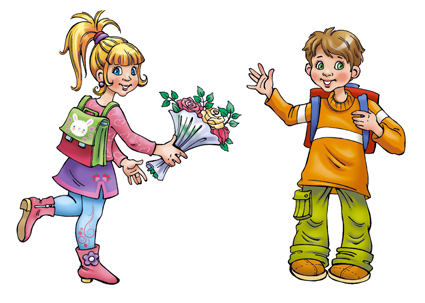 МЫ УМЕЕМ ВЕСЕЛИТЬСЯ
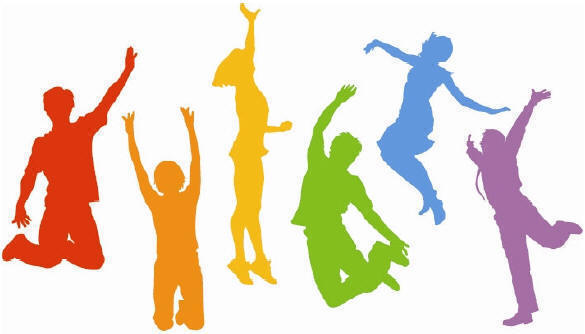 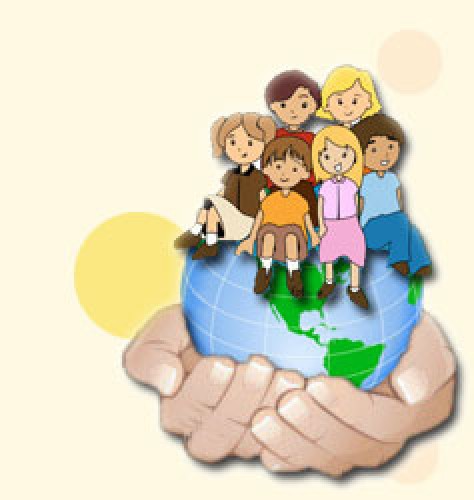 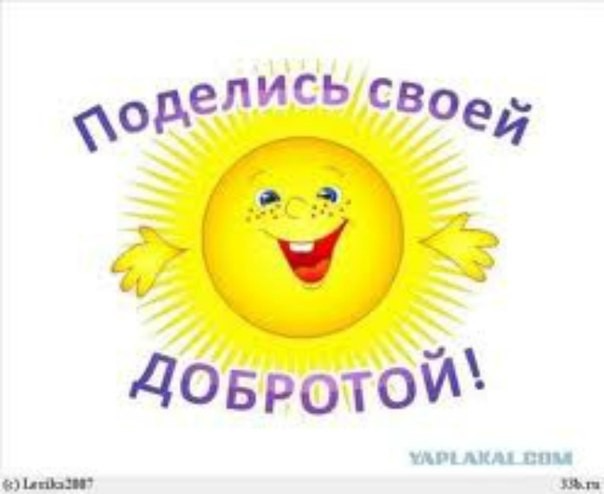 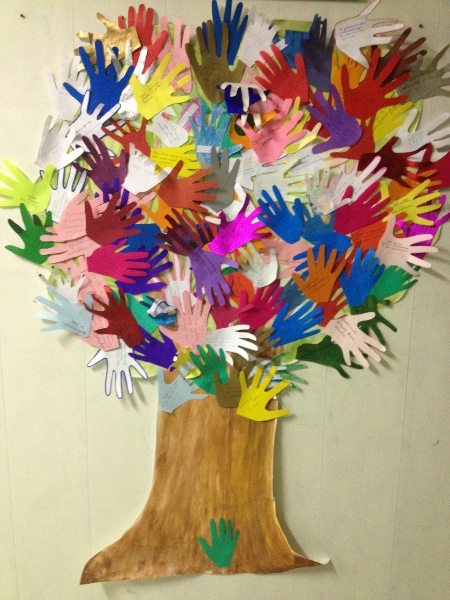 БЕРИ ПРИМЕР С ЖИВОТНЫХ
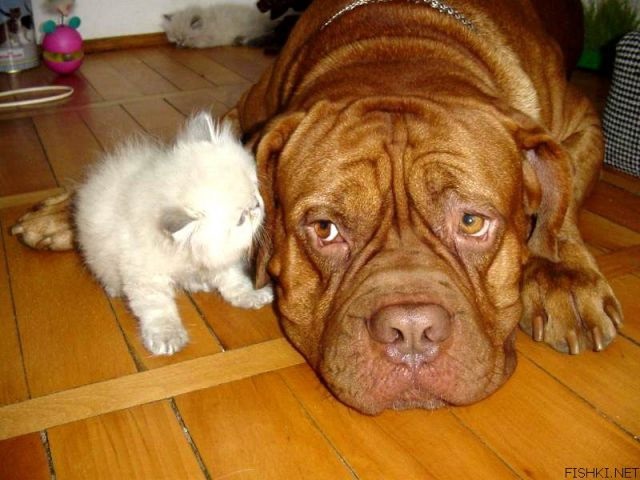 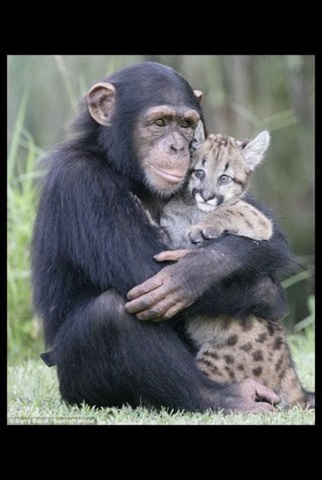 ВЗАИМОВЫРУЧКА
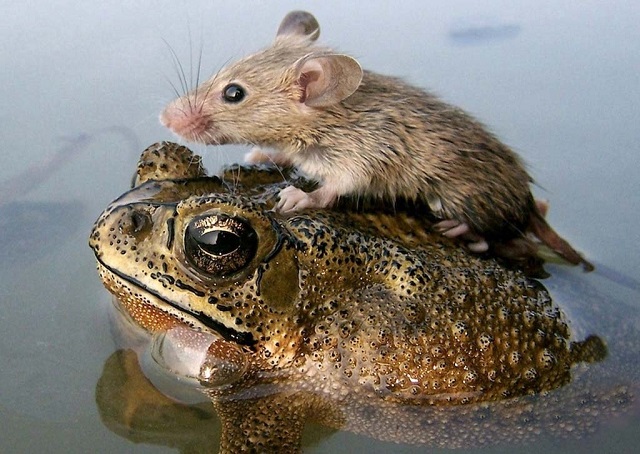 ТЕРПИМОСТЬ
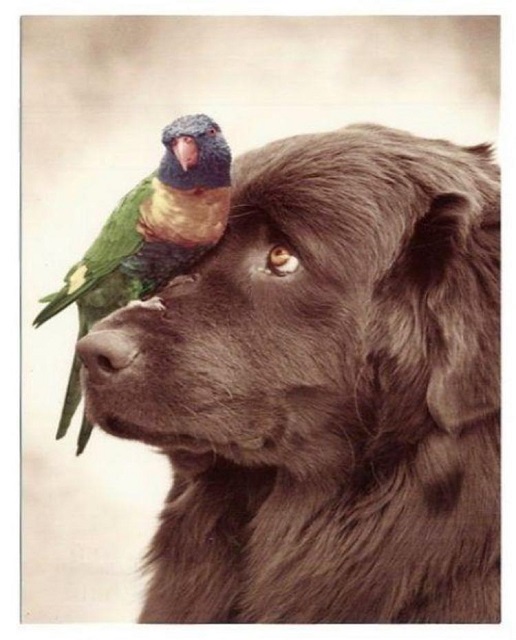